AGPT SESSION 2
Trainer Name and Credentials
Objectives
To understand how trauma derails child development 
To explore the “Seven Core Issues in Adoption”
To discuss strategies for resilience and healing 
Questions and reflections
All children that have been adopted or are in guardianship have experienced trauma.
Relational trauma and attachment injuries like inconsistent caregiving, separation from parent, parental incarceration, or death
Physical or sexual abuse, household chaos, exposure to domestic or community violence, natural disasters, etc.
Intrauterine insults like malnutrition, maternal stress, drug, alcohol, or nicotine exposure
Birth trauma or perinatal trauma like a NICU stay
“Trauma occurs when an event elicits a real or perceived threat of danger, injury or death.”
-DSM 5
(American Psychiatric Association, 2013, p.271)
“Complex trauma describes...children’s exposure to multiple traumatic events...(that) are severe and pervasive, such as abuse or profound neglect. ”
(The National Child Traumatic Stress Network, 2018)
[Speaker Notes: “Complex trauma describes...children’s exposure to multiple traumatic events...(that) are severe and pervasive, such as abuse or profound neglect. They usually occur early in life and can disrupt many aspects of the child’s development and the formation of a sense of self. Since these events often occur with a caregiver, they interfere with the child’s ability to form a secure attachment.”]
[Speaker Notes: Most trauma events have a distinct beginning and end point 

C-PTSD is more complicated]
Complex trauma impacts every developmental domain.
Brain
Challenges in learning
Impaired memory
Lack of ability to regulate certain stress responses
Cognitive challenges 
Low distress tolerance
Poor executive functioning
Impaired language development
[Speaker Notes: Brain- cognitive]
Biology
Sleep disturbance
Metabolic impact
Autoimmune disorders
Fatigue
Epigenetic impact
[Speaker Notes: Biology - the functional capacities of body]
Behavior
Poor impulse control
Pervasive dysregulation
Oppositional behavior
Agitation
Aggression 
Affect regulation issues
Dissociation 
Anxiety and Depression
[Speaker Notes: Behavior- social/emotional impact]
Body
Sensory integration challenges
Increased risk for digestive disorders
Autonomic nervous system dysfunction such as elevated or decreased heart rate 
Increased risk for cancer, liver disease and broken bones
[Speaker Notes: Body - physical]
Beliefs
Di
Low self-esteem
Identity issues
Distrust and suspiciousness
Shame
The world is inherently unsafe
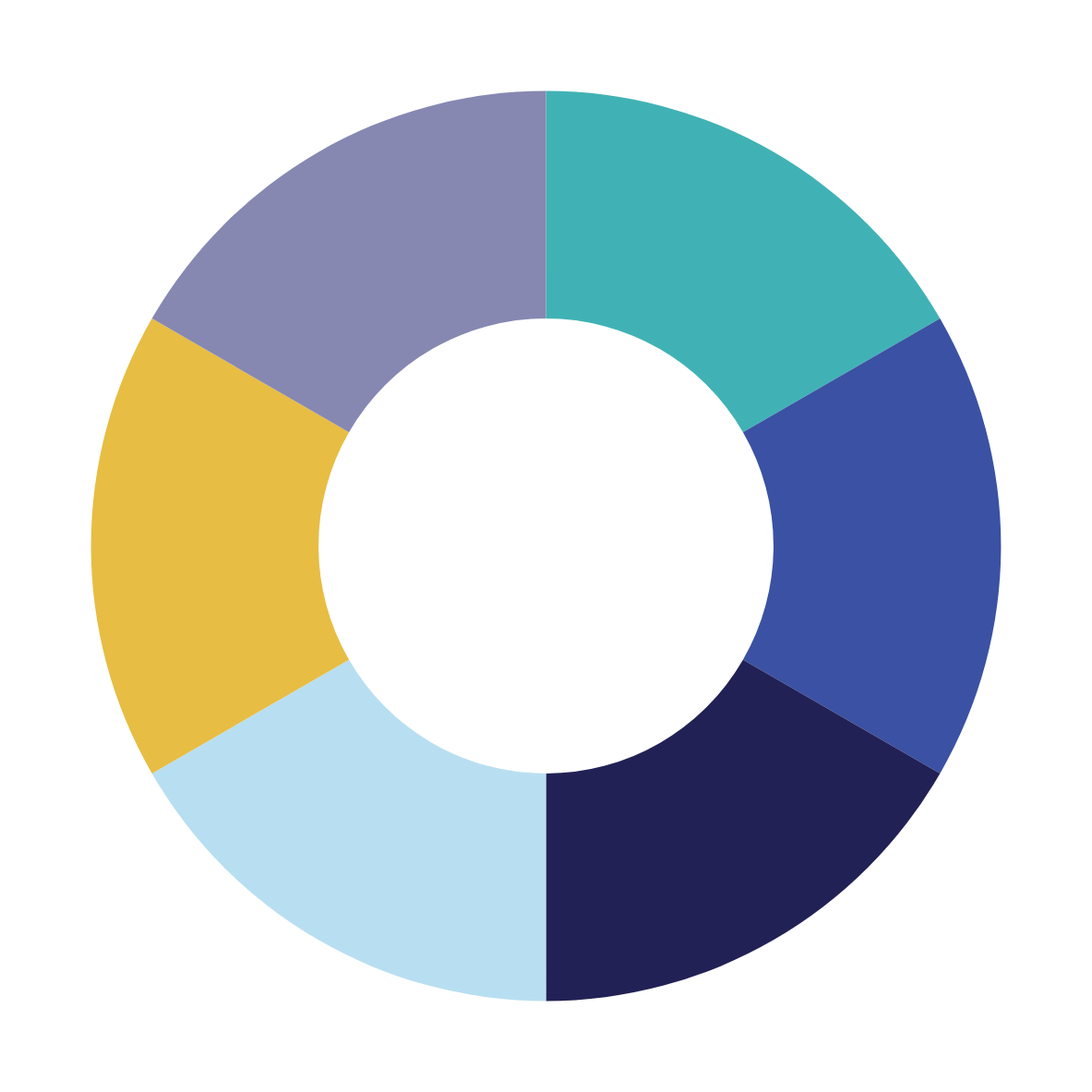 Seven Core Issues in Adoption and Permanency
Loss
(Roszia & Maxon, 2019)
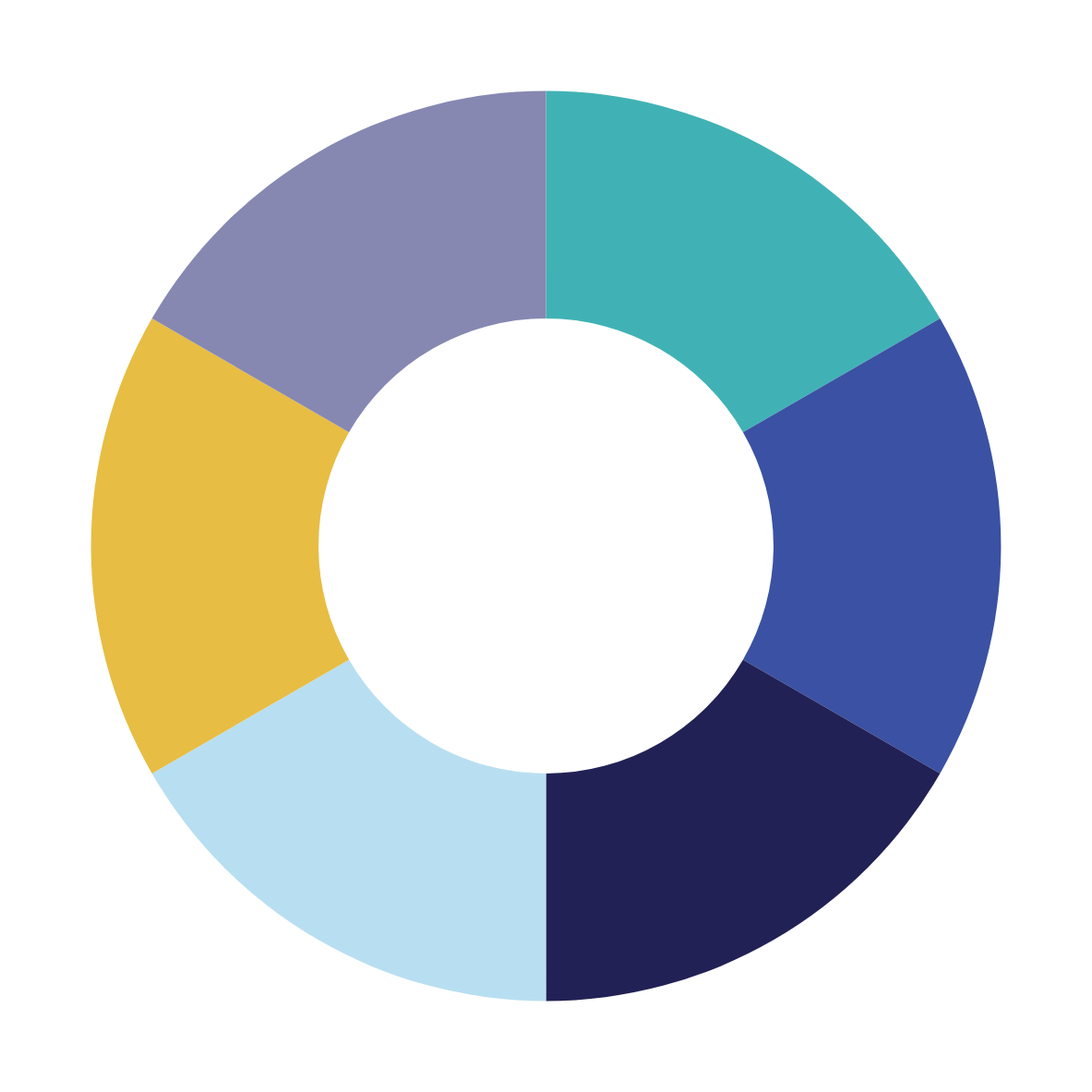 Seven Core Issues in Adoption and Permanency
Rejection
(Roszia & Maxon, 2019)
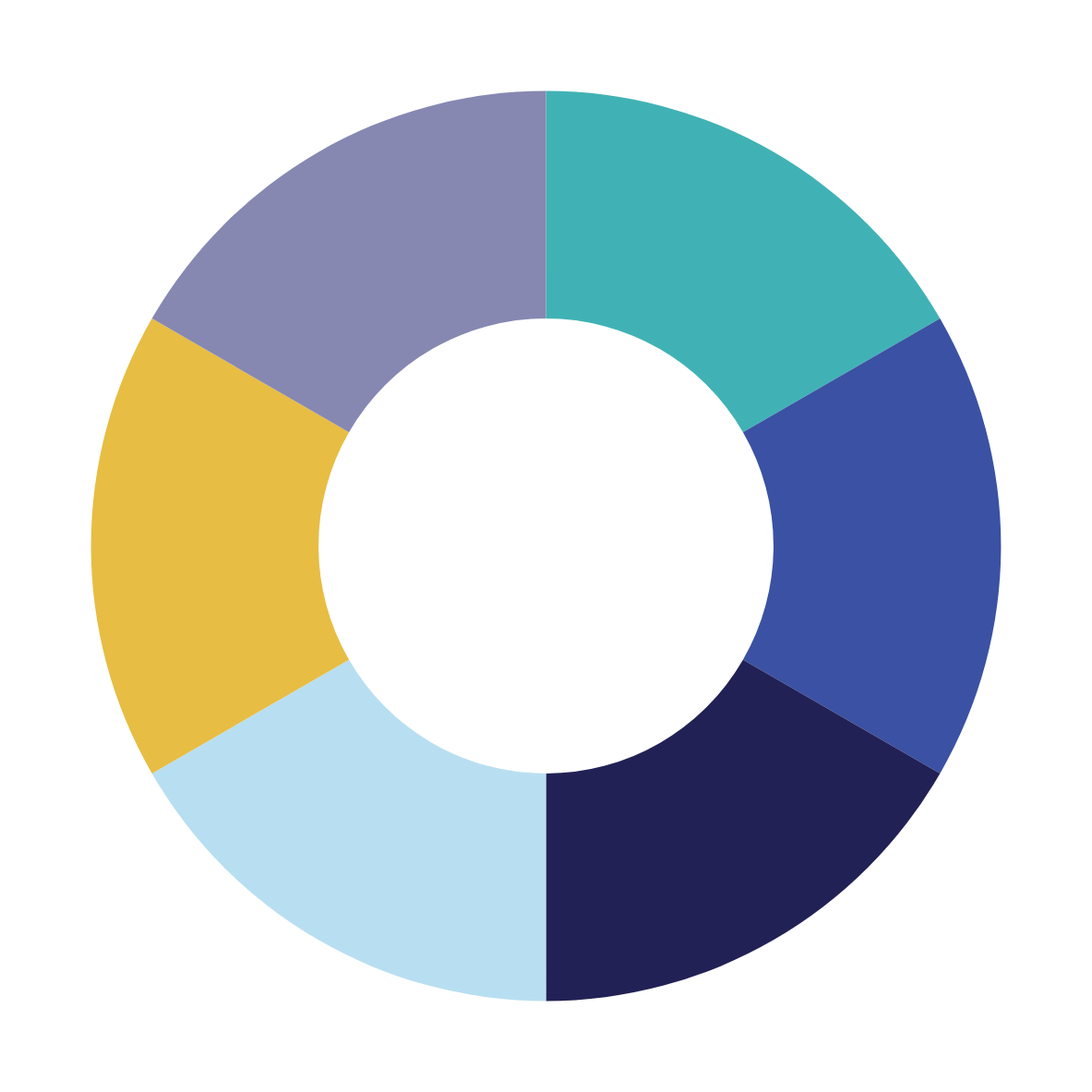 Seven Core Issues in Adoption and Permanency
Shame & Guilt
(Roszia & Maxon, 2019)
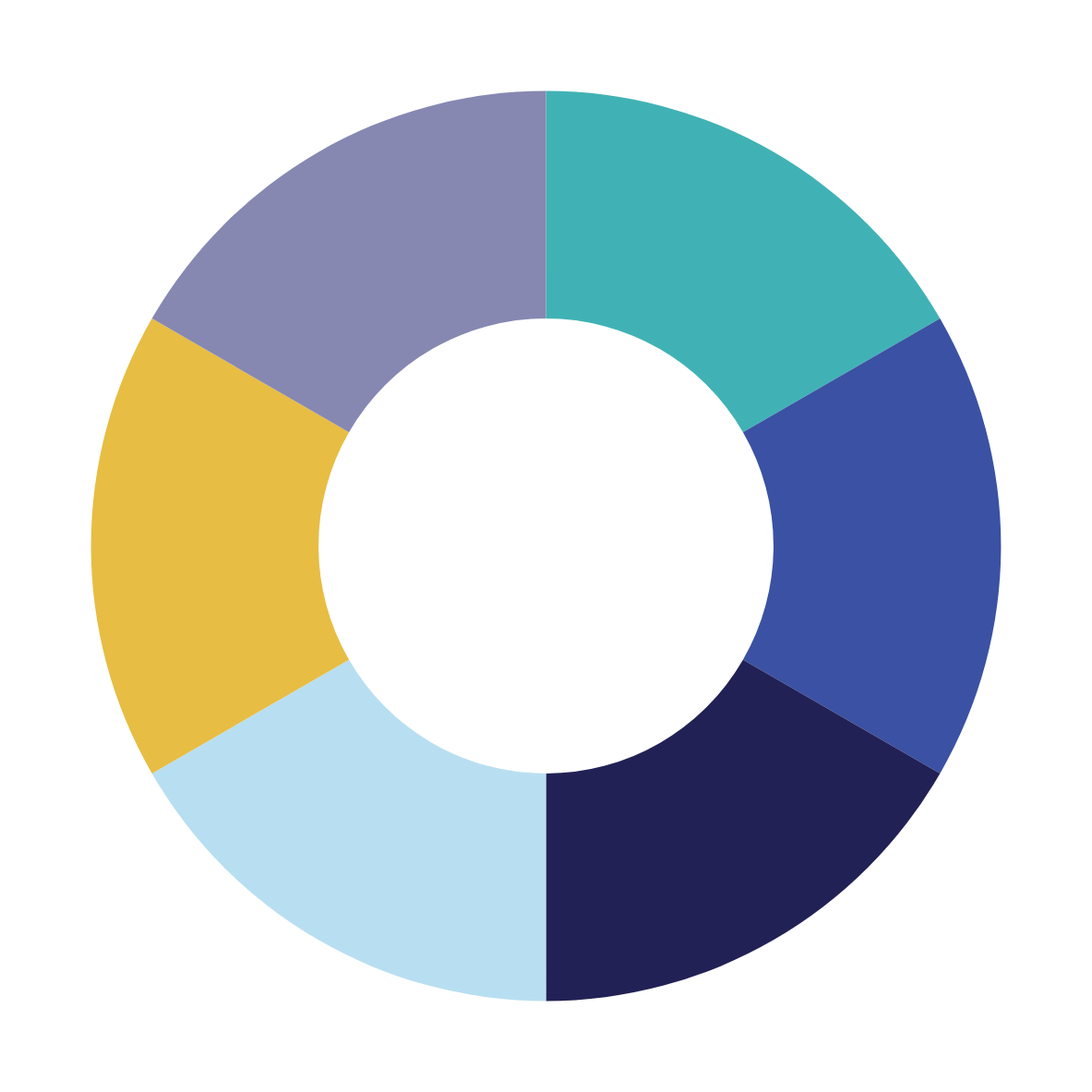 Seven Core Issues in Adoption and Permanency
Grief
(Roszia & Maxon, 2019)
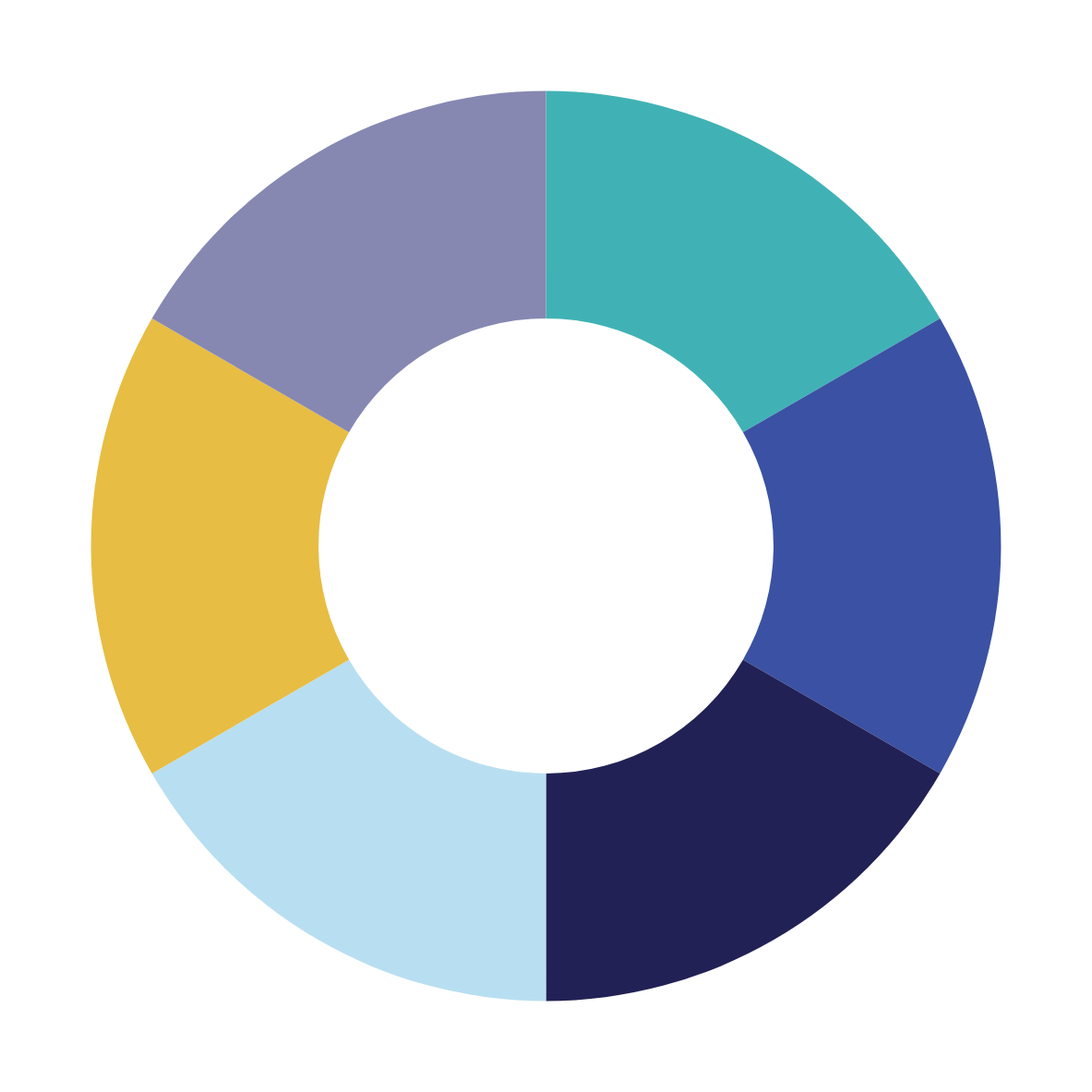 Seven Core Issues in Adoption and Permanency
Identity
(Roszia & Maxon, 2019)
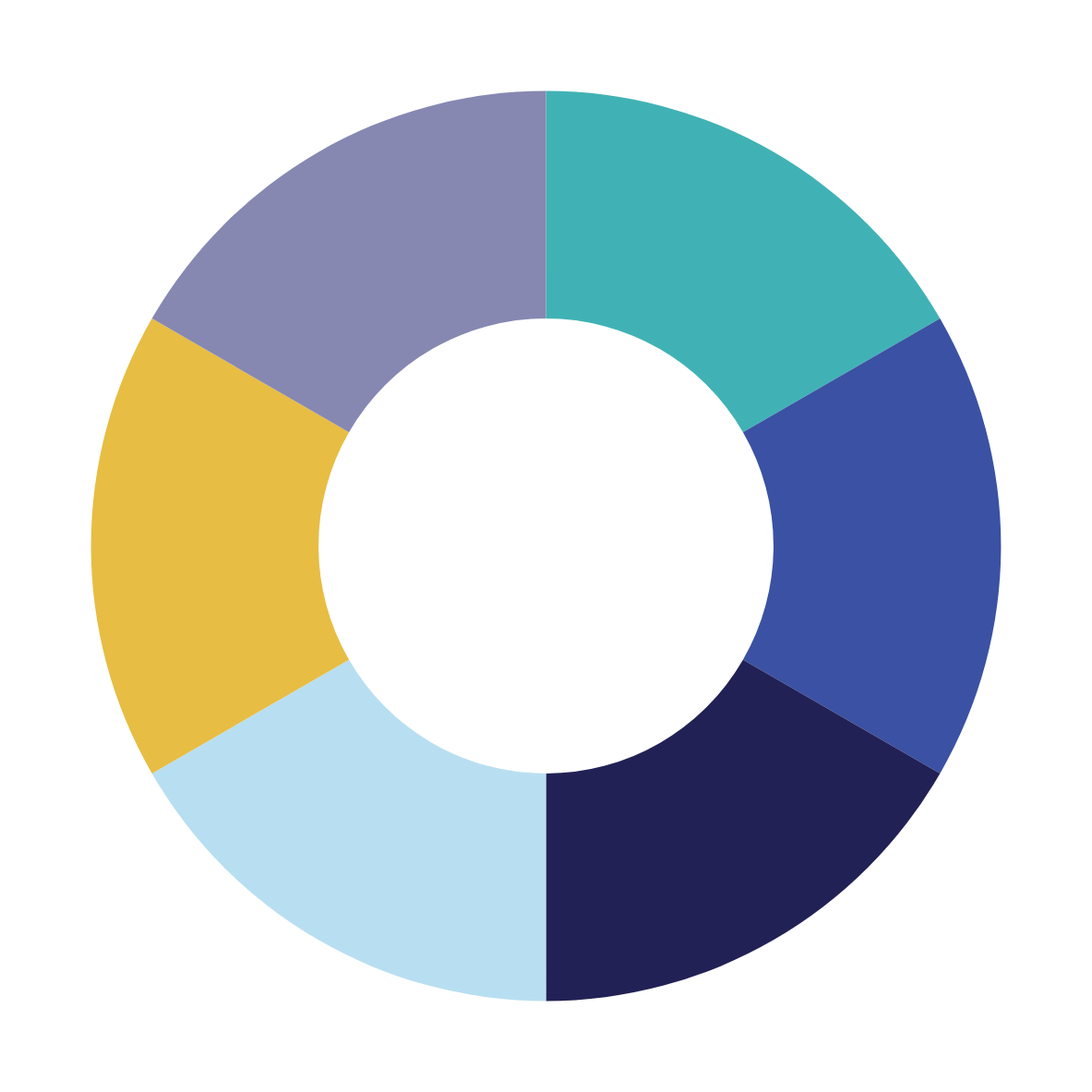 Seven Core Issues in Adoption and Permanency
Intimacy
(Roszia & Maxon, 2019)
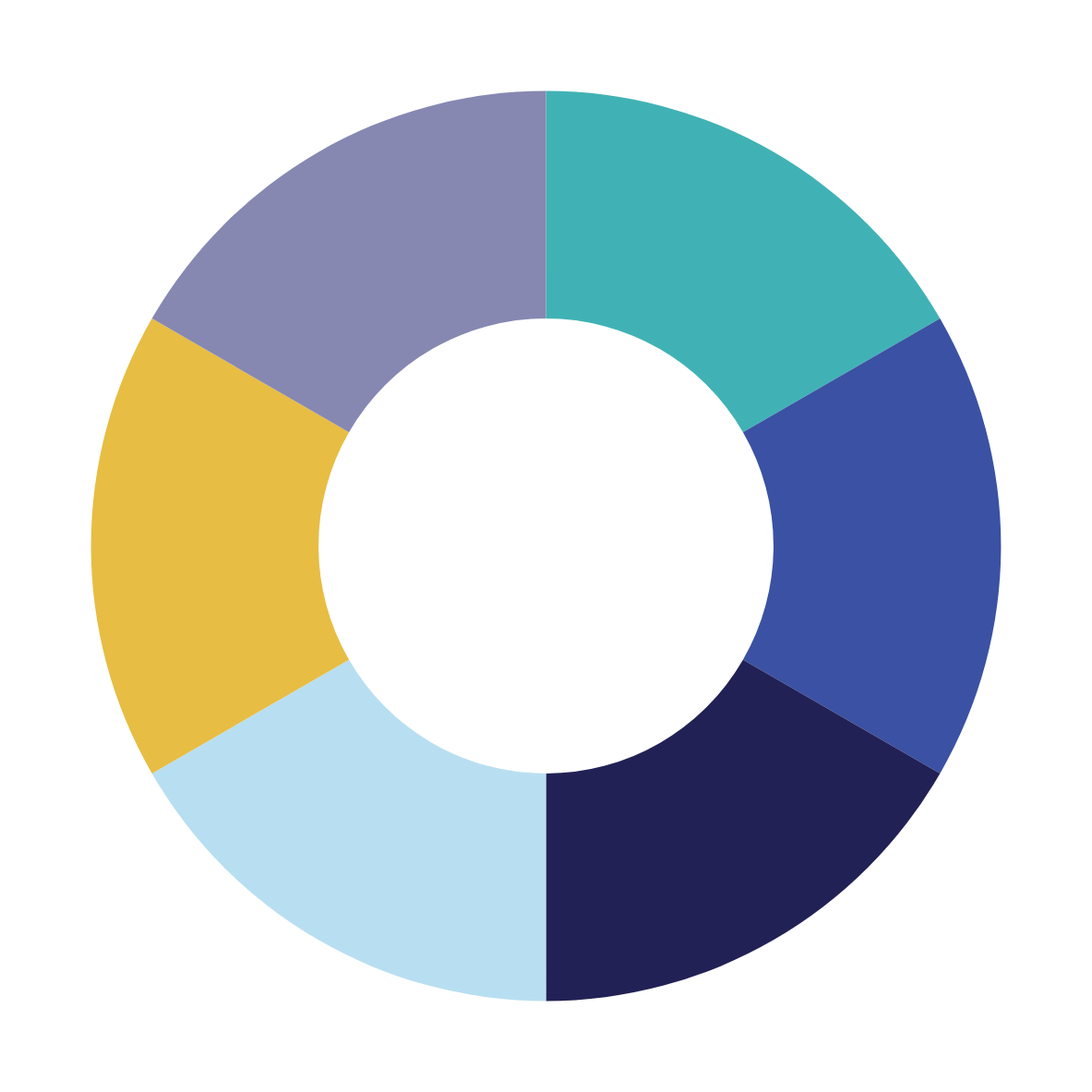 Seven Core Issues in Adoption and Permanency
Mastery &Control
(Roszia & Maxon, 2019)
Adoptive and Guardianship Parents Must
Recognize the impact of trauma
[Speaker Notes: Can not assume that love will fix things]
Adoptive and Guardianship Parents Must
Recognize the impact of trauma
Build resilience by increasing positive childhood experiences
[Speaker Notes: Positive childhood experiences show dose-response associations with D/PMH and ARSES after accounting for exposure to ACEs. The proactive promotion of PCEs for children may reduce risk for adult D/PMH and promote adult relational health. Joint assessment of PCEs and ACEs may better target needs and interventions and enable a focus on building strengths to promote well-being. Findings support prioritizing possibilities to foster safe, stable nurturing relationships for children that consider the health outcomes of positive experiences.

AMA Pediatr. 2019;173(11):e193007. doi:10.1001/jamapediatrics.2019.3007 Published online September 9, 2019. Corrected on September 30, 2019.]
feeling able to talk to your family about your emotions

feeling your family stood by you during difficult times

enjoying participation in community traditions

feeling a sense of belonging in school

feeling supported by friends

having at least two non-parent adults who take a genuine interest in you

feeling safe and protected by an adult in your home
·(Bethell, Jones, Gombojav, Linkenbach, & Sege, 2019, p. 6)
Adoptive and Guardianship Parents Must
Recognize the impact of trauma
Parent 
with a therapeutic lens
Build resilience by increasing positive childhood experiences
Adoptive and Guardianship Parents Must
Recognize the impact of trauma
Be willing to seek out help
Parent 
with a therapeutic lens
Build resilience by increasing positive childhood experiences
Reflection
References
American Psychiatric Association. (2013). Diagnostic and statistical manual of mental disorders (5th ed.). 

Bethell, C., Jones, J., Gombojav, N., Linkenbach, J., & Sege, R. (2019). Positive Childhood Experiences and Adult Mental and Relational Health in a Statewide Sample Associations Across Adverse Childhood Experiences Levels. JAMA Pediatrics, Published online September 9, 2019. Corrected on September 30, 2019.

Leve, L. D., Oro, V., Natsu, M. N., Harold, G. T., Neiderhise, J. M., Ganiban, J. M., . . . DeGarmo, D. S. (2024). The pernicious role of stress on intergenerational continuity of psychopathology. Development and Psychopathology, 1-14 
doi:10.1017/S0954579424000191.

Roszia, S., & Maxon, A. (2019). Seven Core Issues in Adoption and Permanency Davis. Seven Core Issues in Adoption and Permanency. Jessica Kingsley Publishers. Kindle Edition. London: Jessica Kingsley.

The National Child Traumatic Stress Network. (2018, May 25). Complex Trauma. Retrieved from The National Child Traumatic Stress Network: https://www.nctsn.org/what-is-child-trauma/trauma-types/complex-trauma

The National Quality Improvement Center for Adoption and Guardianship. (2018). The Continuing Journey of Children and Families An Informational Guide for those Parenting by Adoption or Guardianship. The Children's Bureau.